Python
While technology is important, it's what we do with it that truly matters
Zadatak
Napišite program koji će unositi kemijsku formulu te ispisivati odgovarajući naziv kemijskoga spoja za spojeve iz tablice
Rješenje
Zadatak
Kiselost i lužnatost otopina izražava se pH-vrijednostima. Napišimo program koji će za unesenu pH-vrijednost napisati je li otopina jako kisela, slabo kisela, neutralna, slabo lužnata ili jako lužnata.
Rješenje
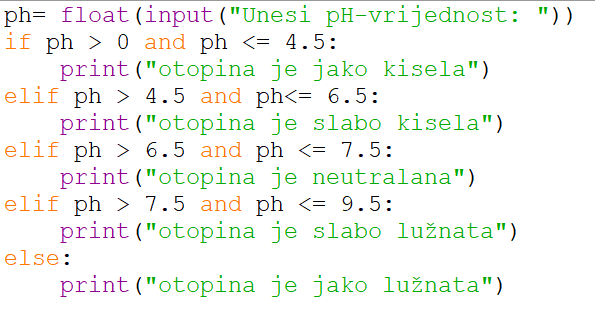 zadatak
Što će ispisati sljedeći zadatak?a, b = 3, 4if a > b:	print(a)else:	print(b)
Zadatak
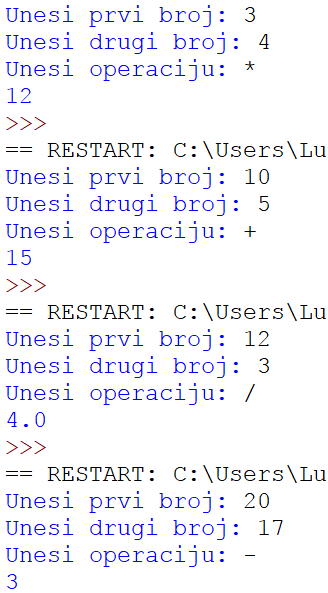 Napiši program koji će unositi dva broja i operator (+,-,* ili /). Ovisno o unesenom operatoru, program treba ispisati rezultat koji dobijemo kada operator primijenimo na dva unesena broja.
Rješenje
zadatak
Za dane duljine stranica trokuta potrebno je ispisati je li trokut jednostraničan, jednakokračan ili raznostraničan
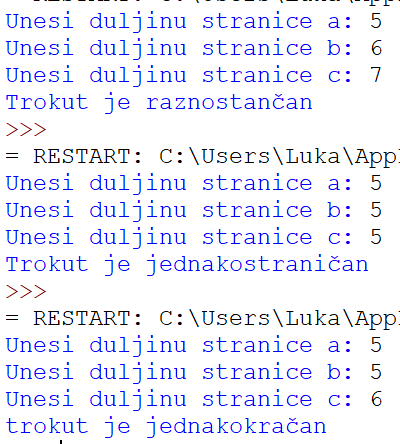 Rješenje